Dönem ıII
Prof. Dr. Zeki Yumuk
Dönem 3
246 öğrenci
1nci yarıyıl
19 Eylül 2016 – 20 Ocak 2017
4 kurul
Toplam 398 saat teorik, 116 saat pratik ders
Haftada 22,1 saat ders
Ders saatini etkileyen tatil: yok
2nci yarıyıl
6 Şubat – 29 Mayıs – 29 Haziran (Bütünleme tarihi) 2017
4 kurul
Toplam 351 saat teorik, 74 saat saat pratik ders
Haftada 20,6 saat ders
Ders saatini etkileyen tatiller: 1 Mayıs, 19 Mayıs
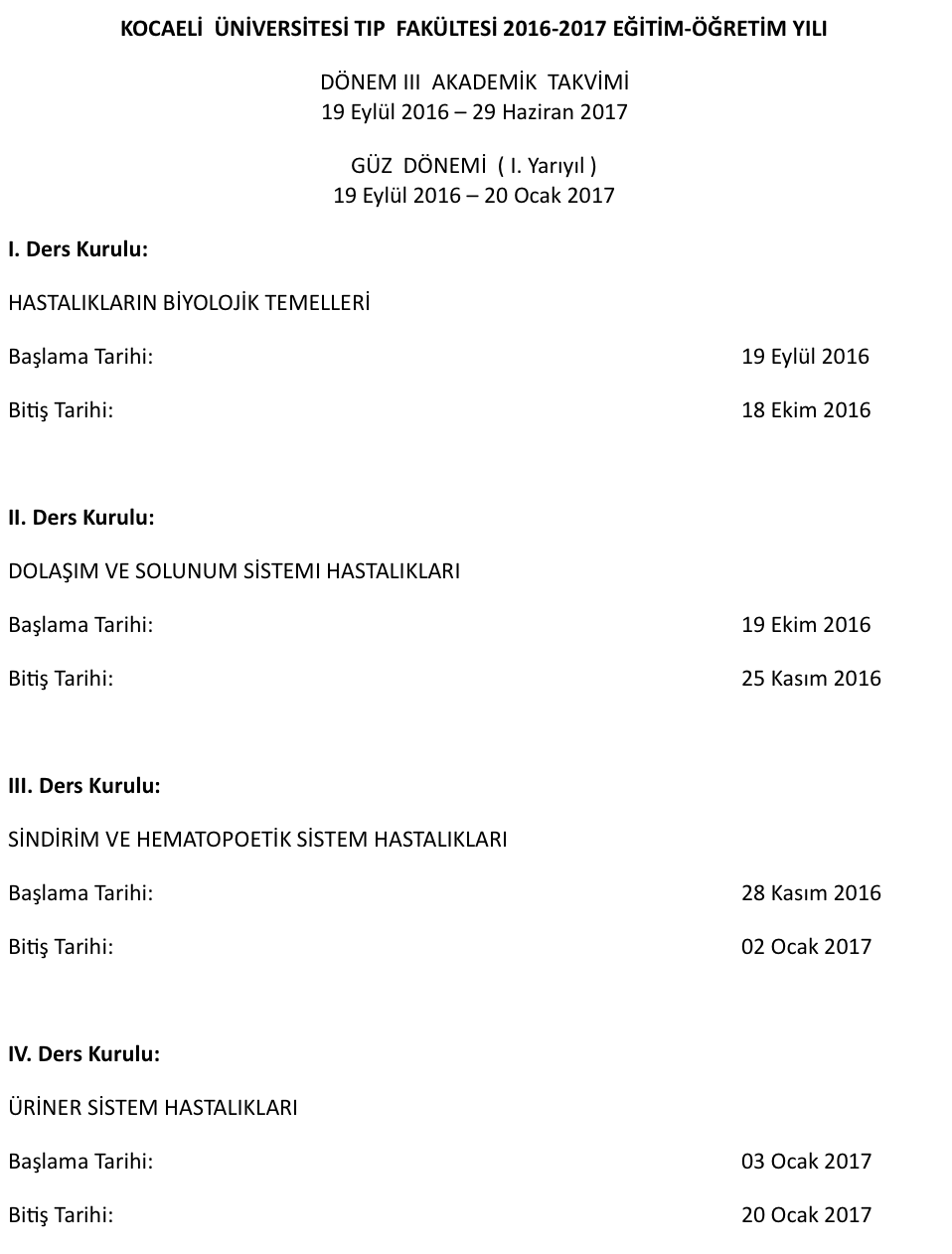 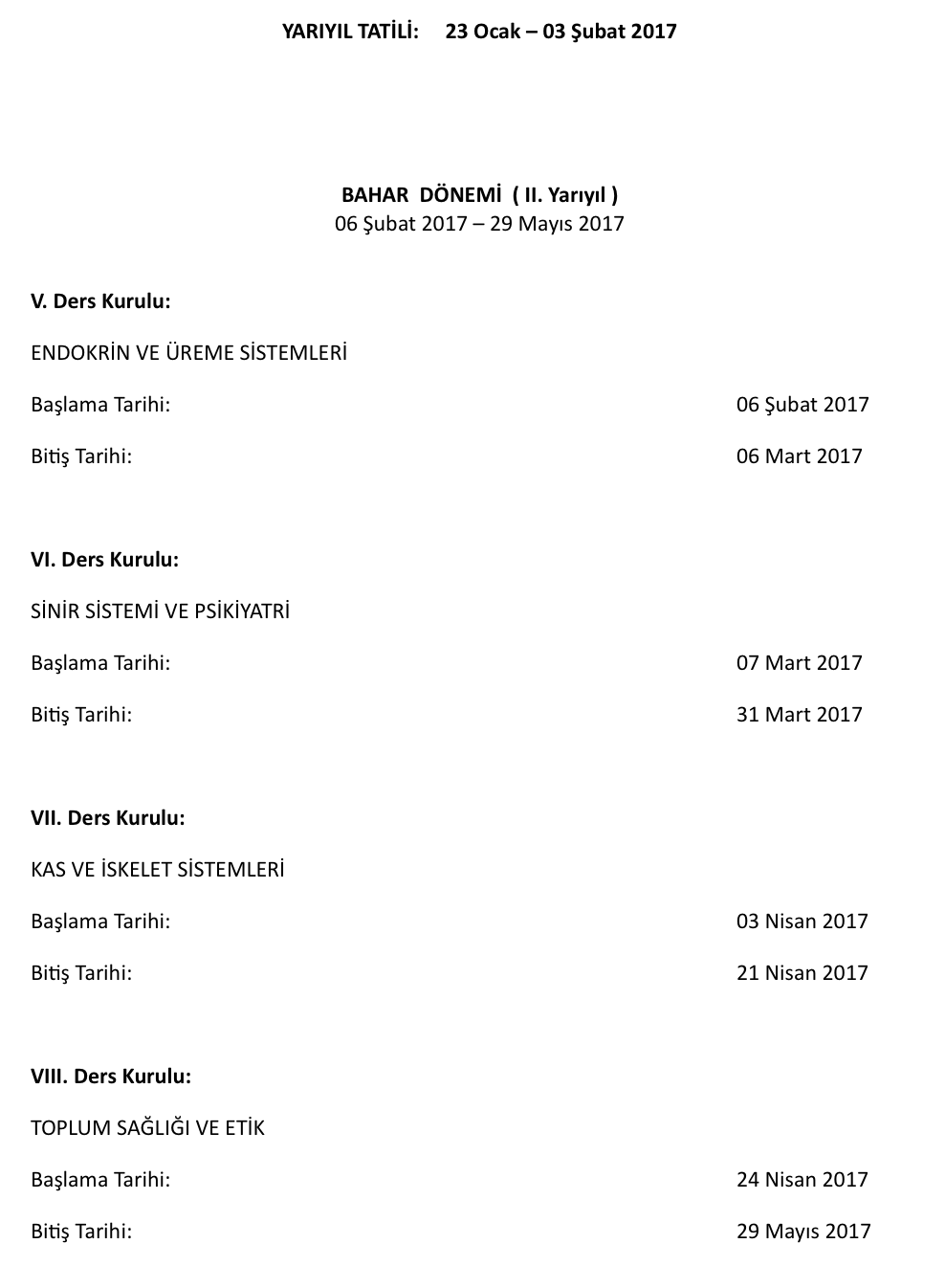 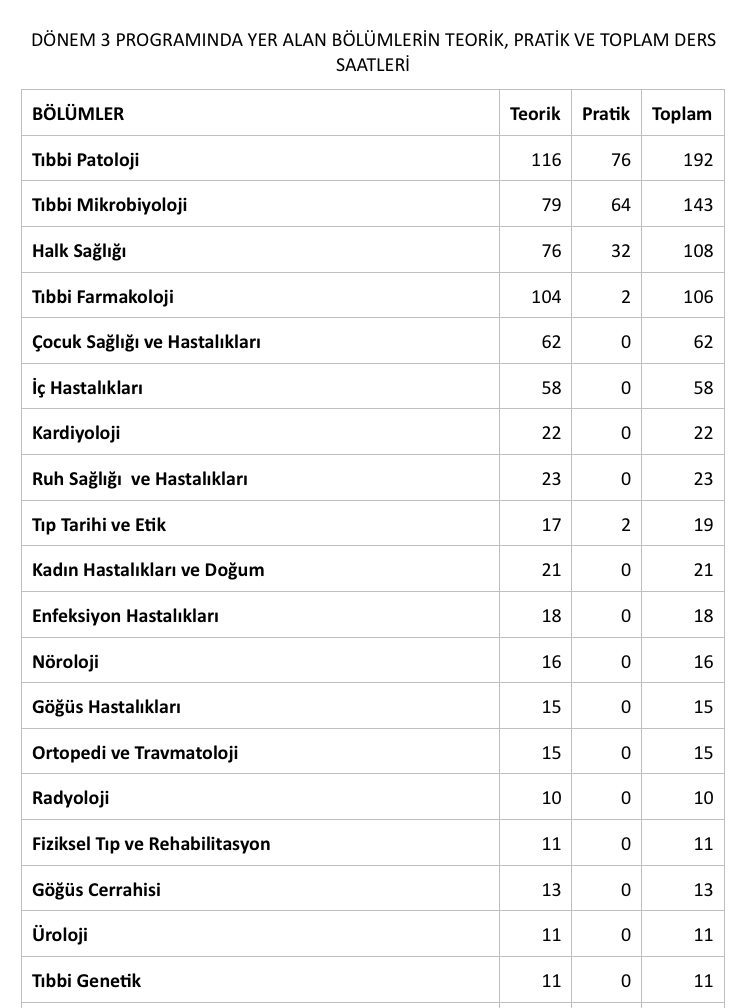 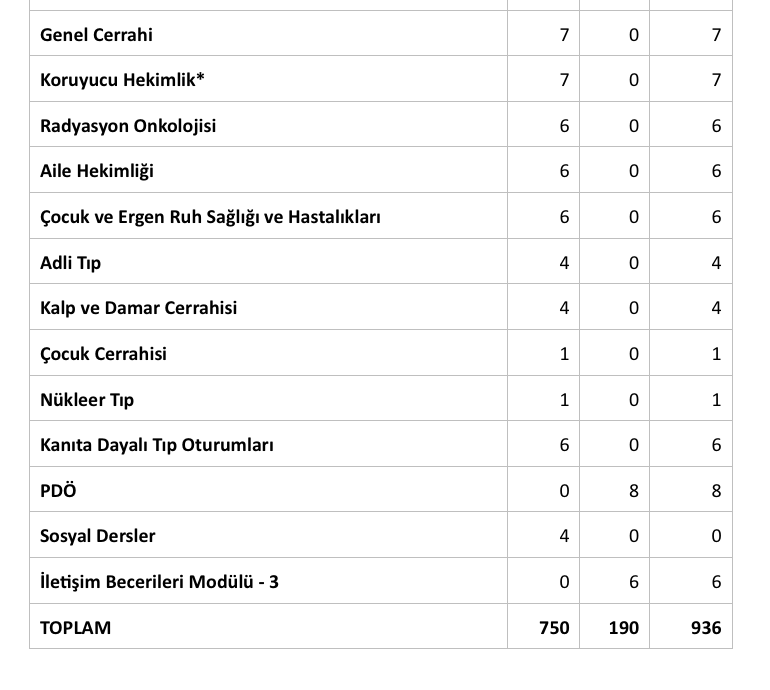 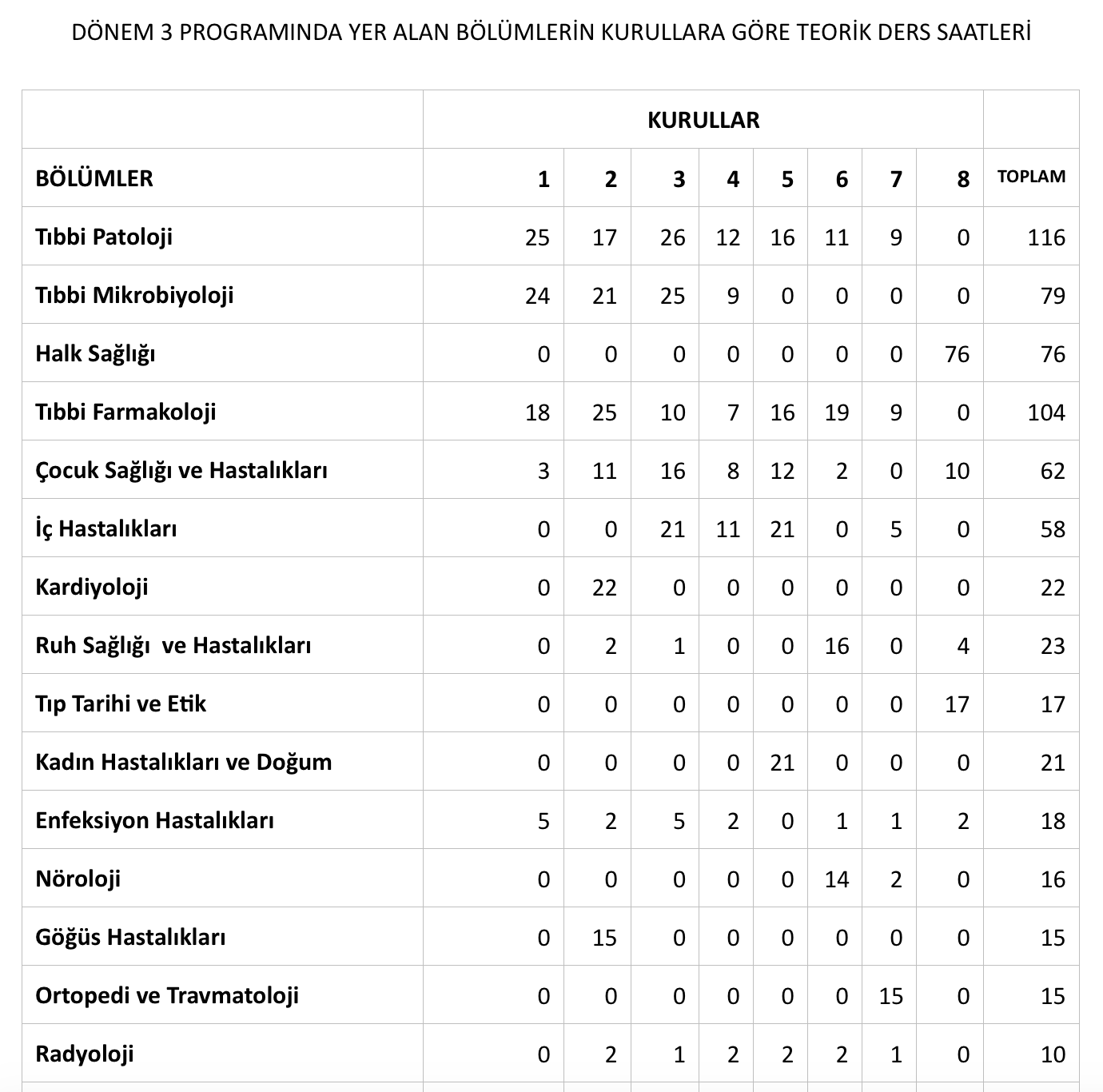 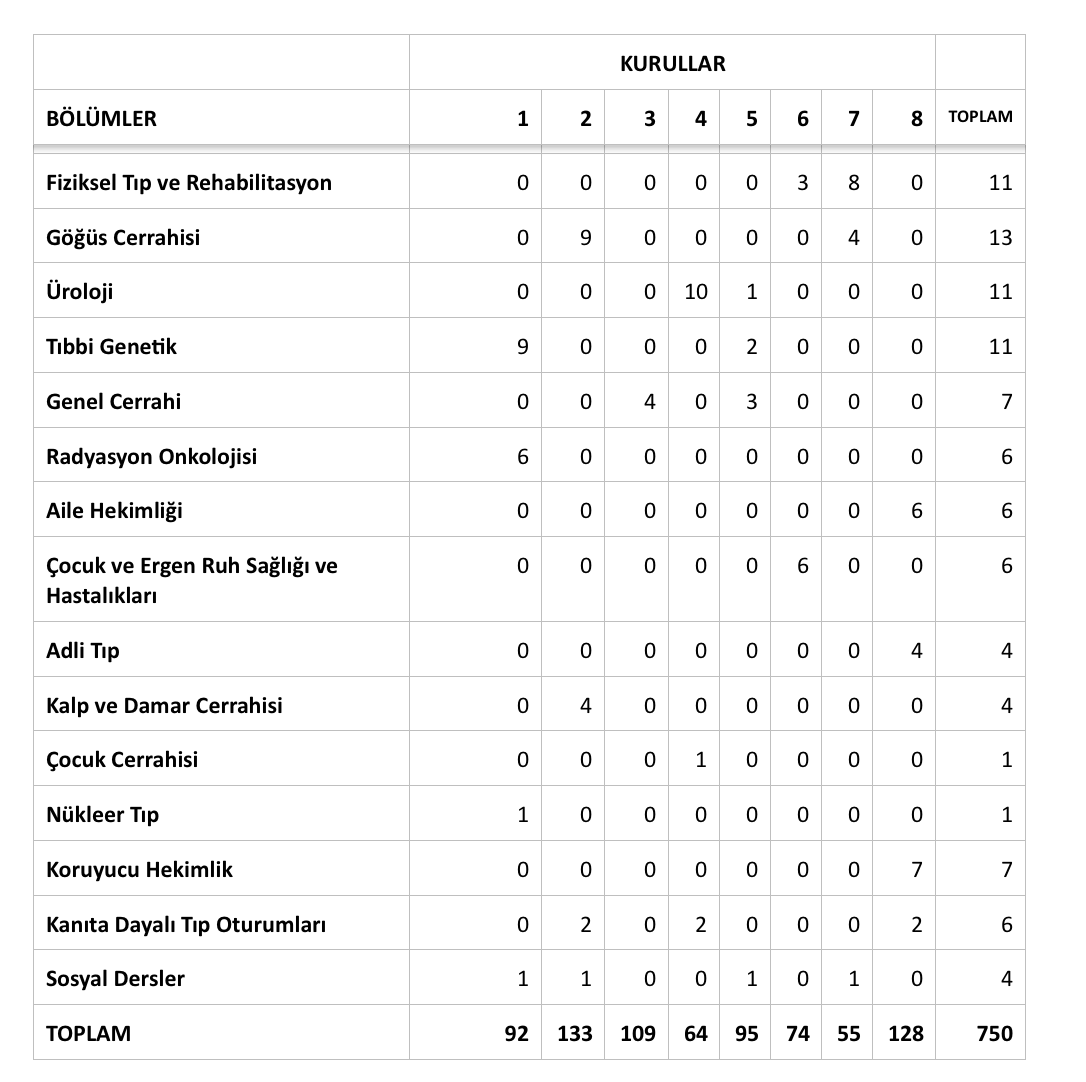 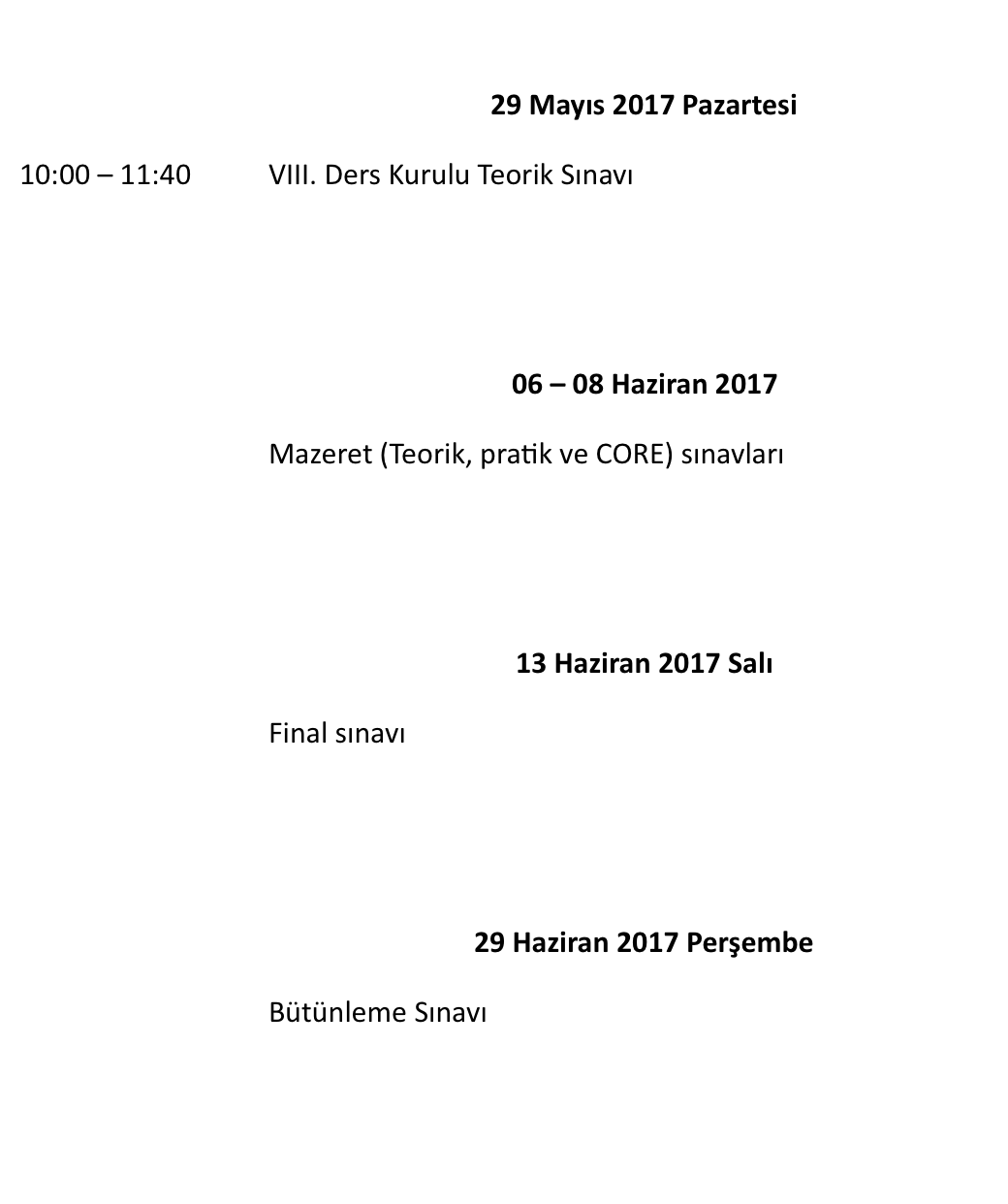 Kurullara göre ders saatleri
Ortalamayı eşit oranda etkiler
Teorik ve Pratik saatlerin bölümlere dağlılımı
Teşekkür ederim.